Prova pratica n° 3
1. Descrizione del quadro radiologico

2. Ipotesi diagnostica

3. Ulteriori indagini suggerite
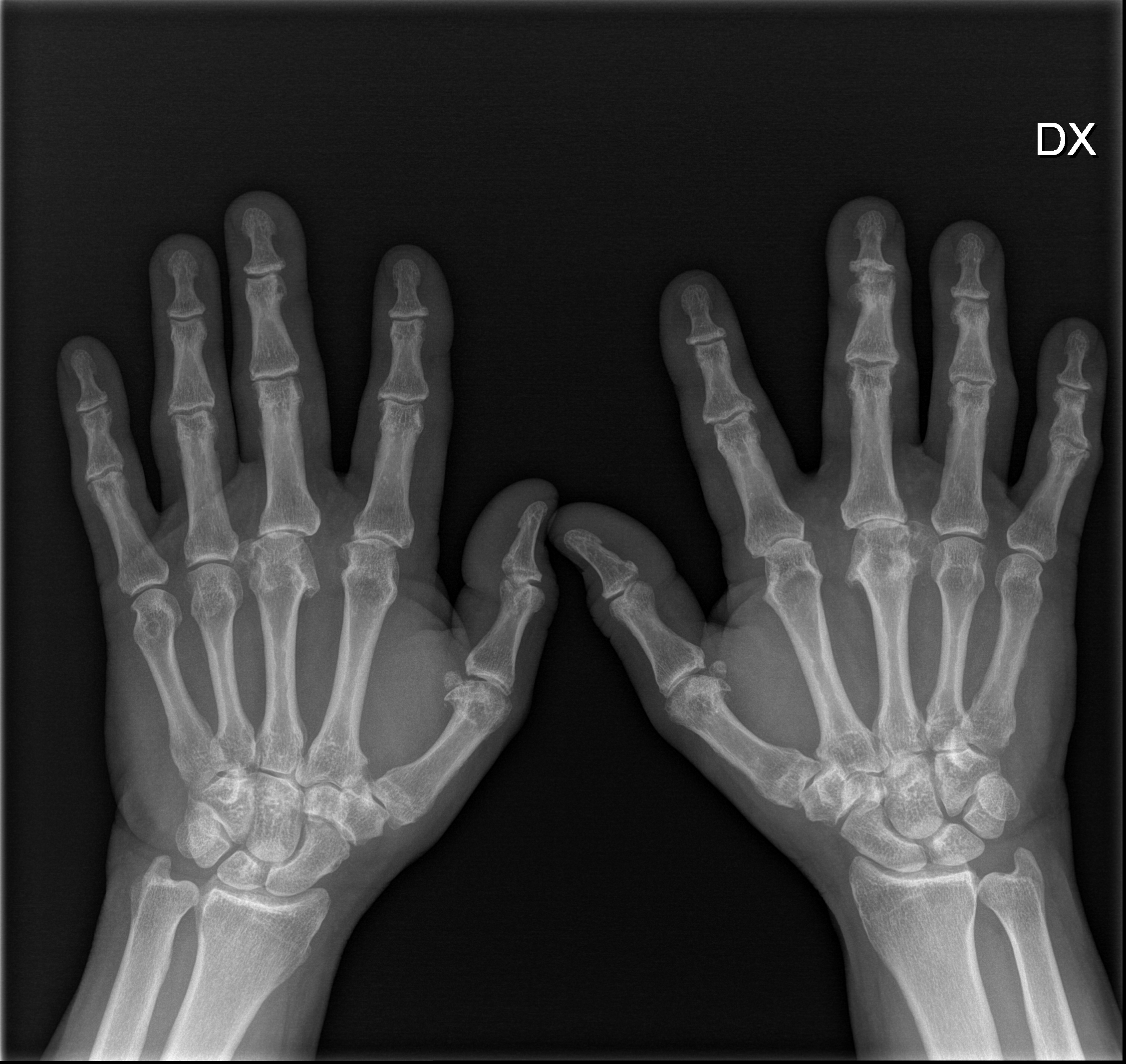 Donna di 66 anni
Ex operaia agricola
Da anni problemi alle mani, in particolare alle MCF
In altra sede trattata con MTX senza beneficio